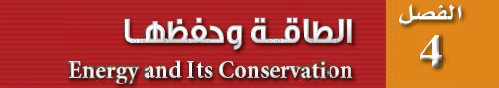 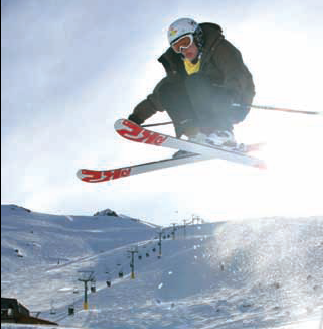 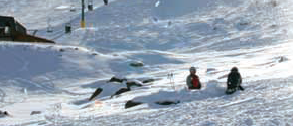 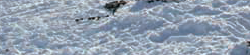 نشاط1
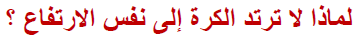 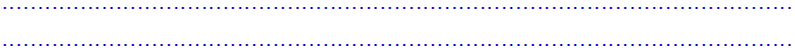 نشاط2
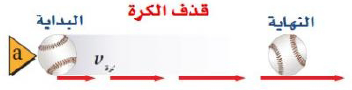 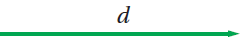 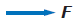 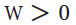 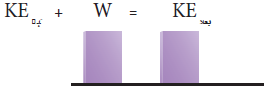 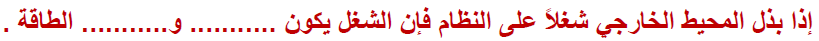 موجب
تزداد
نشاط3
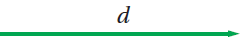 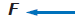 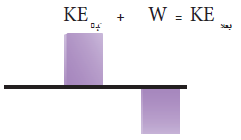 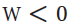 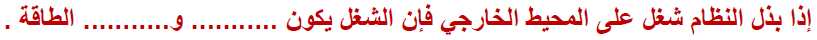 تقل
سالب
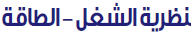 تزداد
موجب
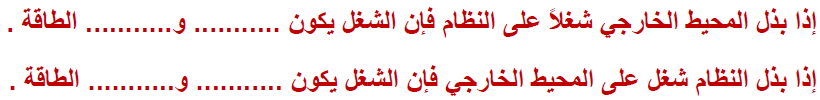 تقل
سالب
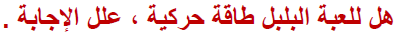 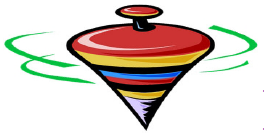 نعم
لكي يدور البلبل يحتاج بذل شغل عليه
لذا لابد أن يكون للبلبل طاقة حركة دورانية
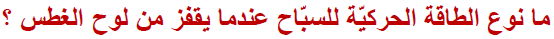 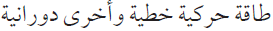 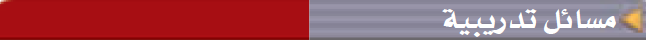 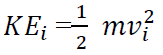 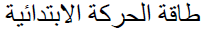 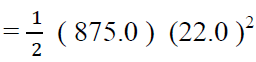 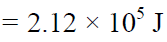 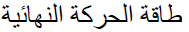 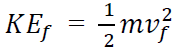 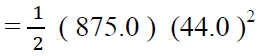 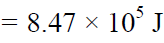 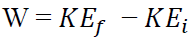 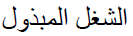 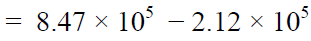 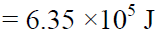 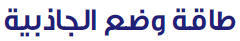 س1/ عرف طاقة وضع الجاذبية ؟
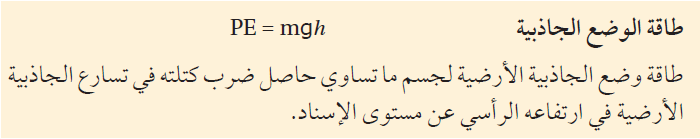 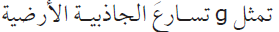 تقاس الطاقة بوحدة الجول
س2/ عرف مستوى الإسناد ؟
هو المستوى الذي يقاس منه الإرتفاع ,
والذي يكون عنده الإرتفاع بصفر
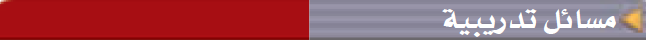 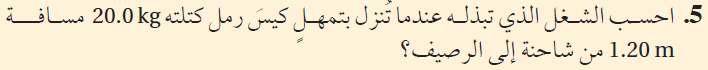 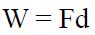 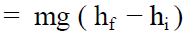 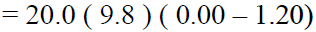 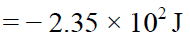 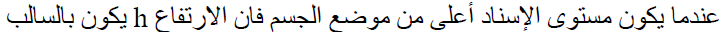 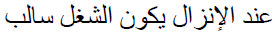 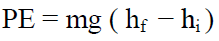 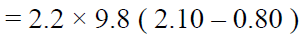 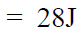 اختبار الباب الثالث 
يوم الإثنين
1434/5/26هـ
إن شاء الله
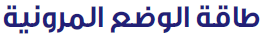 س3/ عرف طاقة الوضع المرونية , مع ذكر أمثله ؟
هي الطاقة المختزنه في الوتر المشدود
مثل كرات المطاط و الأربطة المطاطية و المقاليع و منصات القفز .
س4/ عرف طاقة الوضع السكونية؟
الطاقة السكونية لجسم تساوي كتلة الجسم مضروبة في مربع سرعة الضوء
E0 = mc2
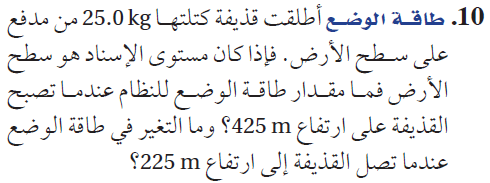 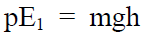 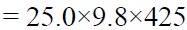 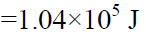 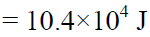 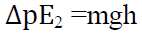 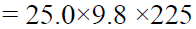 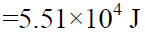 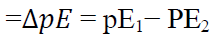 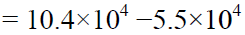 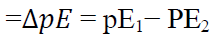 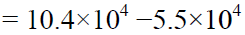 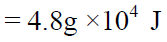 س5/ ماهو قانون حفظ الطاقة ؟
في النظام المغلق والمعزول , تبقى الطاقة محفوظة , ولكن تتحول من شكل لآخر , بحيث يبقى المجموع الكلي للطاقة في النظام ثابتا
س6/ عرف الطاقة الميكانيكية للنظام 
( لفظيا ورياضيا ) ؟
نشاط4
الطاقة الميكانيكية لنظام تساوي مجموع الطاقة الحركية وطاقة الوضع إذا لم يكن هناك أنواع أخرى من الطاقة .
E = KE + PE
س7/ ماهو قانون حفظ الطاقة الميكانيكية ؟
عندما تكون الطاقة الميكانيكية محفوظة فإن مجموع الطاقة الحركية وطاقة الوضع في النظام قبل وقوع الحدث تساوي مجموع الطاقة الحركية وطاقة الوضع في النظام بعد الحدث .
بعدPE + بعدKE = قبلPE + قبلKE
س8/ اذكر تطبيقات قانون حفظ الطاقة الميكانيكية ؟
1- عربة قطار الملاهي
2- التزلج
3- البندول
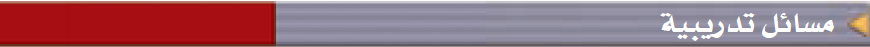 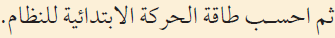 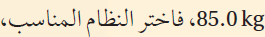 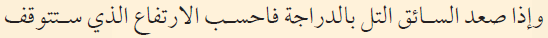 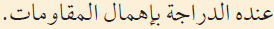 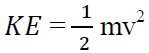 بعدPE + بعدKE = قبلPE + قبلKE
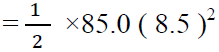 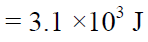 بعدPE + بعدKE = قبلPE + قبلKE
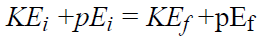 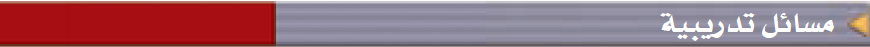 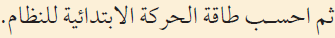 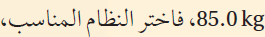 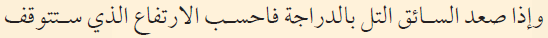 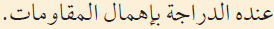 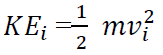 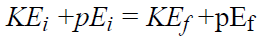 0
0
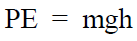 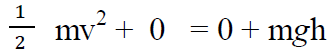 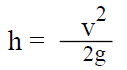 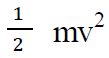 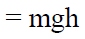 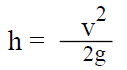 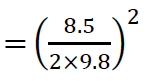 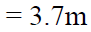 س9/ عرف التصادم فوق المرن ؟
هو التصادم الذي تزيد فيه الطاقة الحركية ويسمى بالإنفجاري
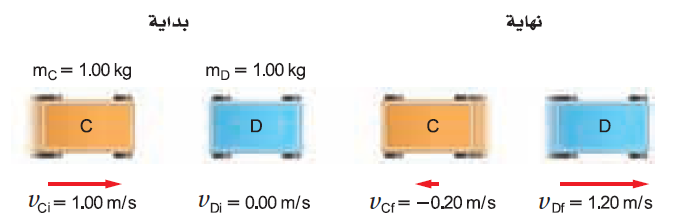 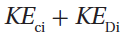 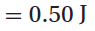 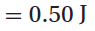 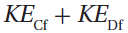 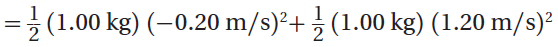 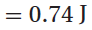 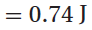 س10/ عرف التصادم المرن ؟
هو التصادم الذي تكون الطاقة الحركية بعد التصادم كما هي قبل التصادم
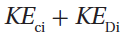 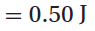 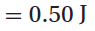 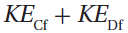 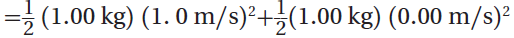 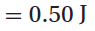 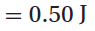 س11/ عرف التصادم عديم المرونه ؟
هو التصادم الذي تقل فيه الطاقة الحركية بعد التصادم عنها قبل التصادم وتحول جزء منها إلى طاقة حرارية .
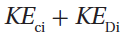 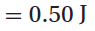 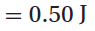 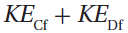 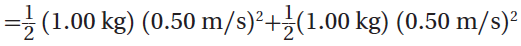 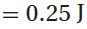 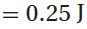 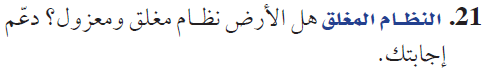 الأرض نظام مغلق
الأرض ليست نظاماً معزولاً   لماذا؟
لأنها تتأثر بالطاقة المشعة من الشمس .
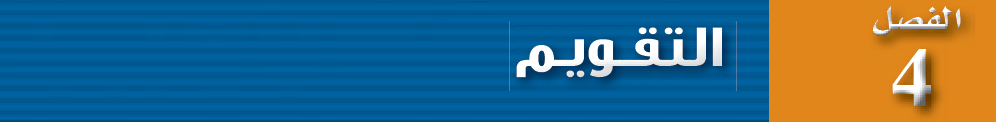 حركية
3
المرونية
2
الجاذبية
1
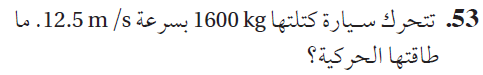 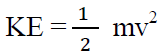 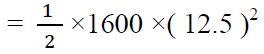 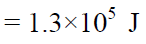 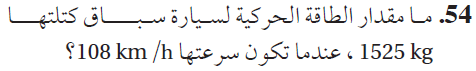 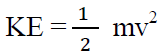 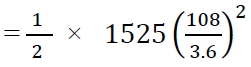 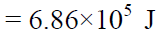 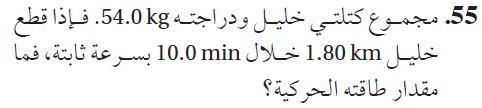 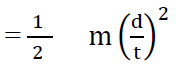 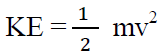 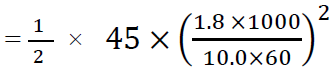 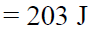 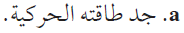 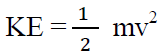 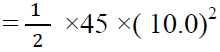 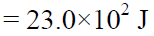 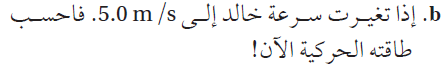 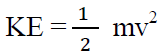 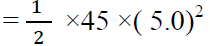 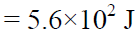 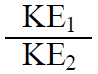 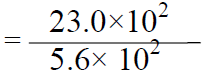 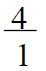 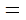 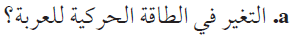 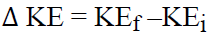 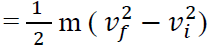 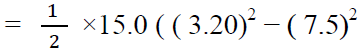 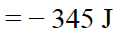 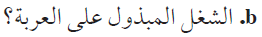 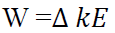 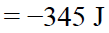 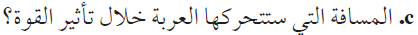 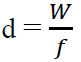 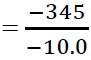 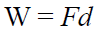 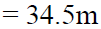 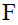 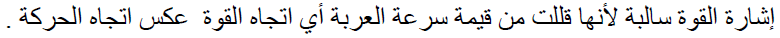 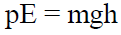 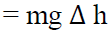 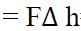 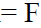 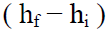 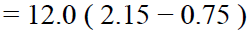 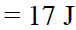 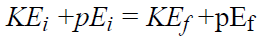 0
0
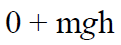 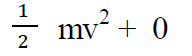 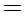 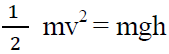 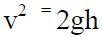 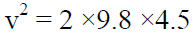 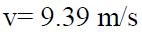